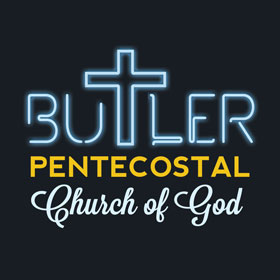 No food or drink in the sanctuary. Water is okay. 

Please silence your cellphone.
You Are Good
Lord, You are good 
and Your mercy endureth forever 
(x2)
You Are Good
People from every nation and tongue
From generation to generation
You Are Good
We worship You. Hallelujah, Hallelujah!
We worship You for who You are!
(x2) You are good!
You Are Good
You are good all the time,
All the time You are good. (x4)
Friend of God
Who am I that You are mindful of me
That You hear me when I call.
Is it true that You are thinking of me
How You love me, it's amazing!
Friend of God
I am a friend of God 
I am a friend of God 
I am a friend of God
He calls me friend
(x2)
Friend of God
God almighty, Lord of Glory, 
You have called me friend. 
(x4)
How Can I Keep From Singing
There is an endless song
Echoes in my soul
I hear the music ring
How Can I Keep From Singing
And though the storms may come
I am holding on
To the rock I cling
How Can I Keep From Singing
How can I keep from singing Your praise
How can I ever say enough
How amazing is Your love
How can I keep from shouting Your name
I know I am loved by the King
And it makes my heart want to sing
How Can I Keep From Singing
I will lift my eyes
In the darkest night
For I know my Savior lives
How Can I Keep From Singing
And I will walk with You
Knowing You'll see me through
And sing the songs You give
How Can I Keep From Singing
I can sing in the troubled times
Sing when I win
I can sing when I lose my step
And fall down again
How Can I Keep From Singing
I can sing 'cause You pick me up
Sing 'cause You're there
I can sing 'cause You hear me, Lord
When I call to You in prayer
How Can I Keep From Singing
I can sing with my last breath
Sing for I know
That I'll sing with the angels
And the saints around the throne
Blessed Assurance
Blessed assurance, Jesus is mine!
Oh, what a foretaste of glory divine!
Heir of salvation, purchase of God
Born of his Spirit, washed in His blood
Blessed Assurance
This is my story, this is my song
Praising my Savior all the day long
This is my story, this is my song
Praising my Savior all the day long
Blessed Assurance
Perfect submission, perfect delight
Visions of rapture now burst on my sight
Angels descending bring from above
Echoes of mercy, whispers of love
Blessed Assurance
This is my story, this is my song
Praising my Savior all the day long
This is my story, this is my song
Praising my Savior all the day long
August 31st  
Zoom Bible Study @ 7pm
Link on website
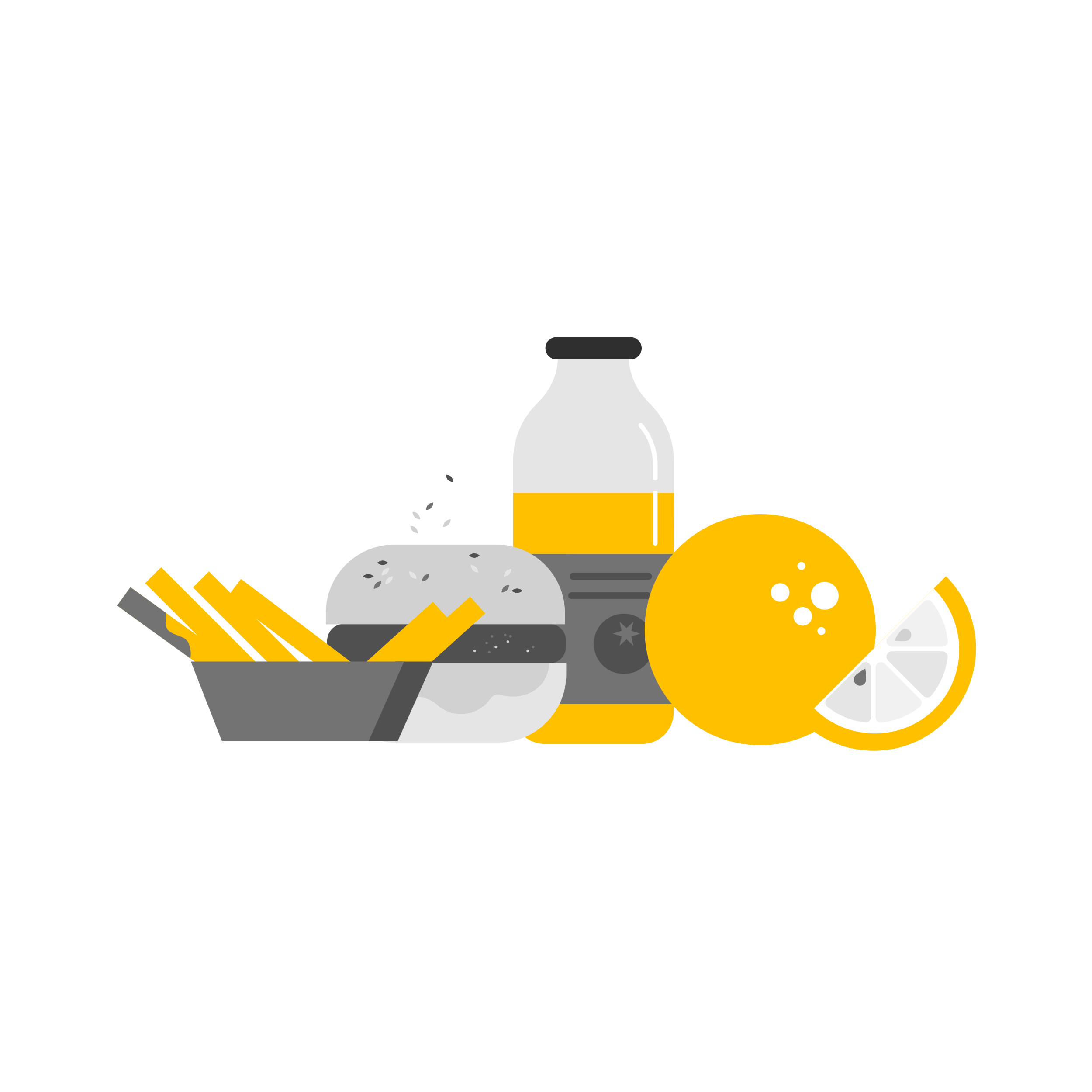 September 23rd – 25th 
Ladies Retreat
September 7th 
Prayer Meeting @ 7pm
Snack Shack
April 3rd 
Supports: Youth
September 24th 
Butler’s Pantry @ 8am
September 10th 
Labor Day LuncheonFeeding Jesus’ Family
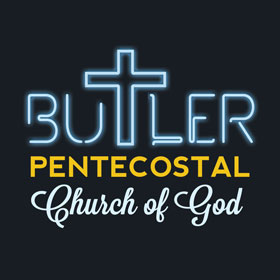 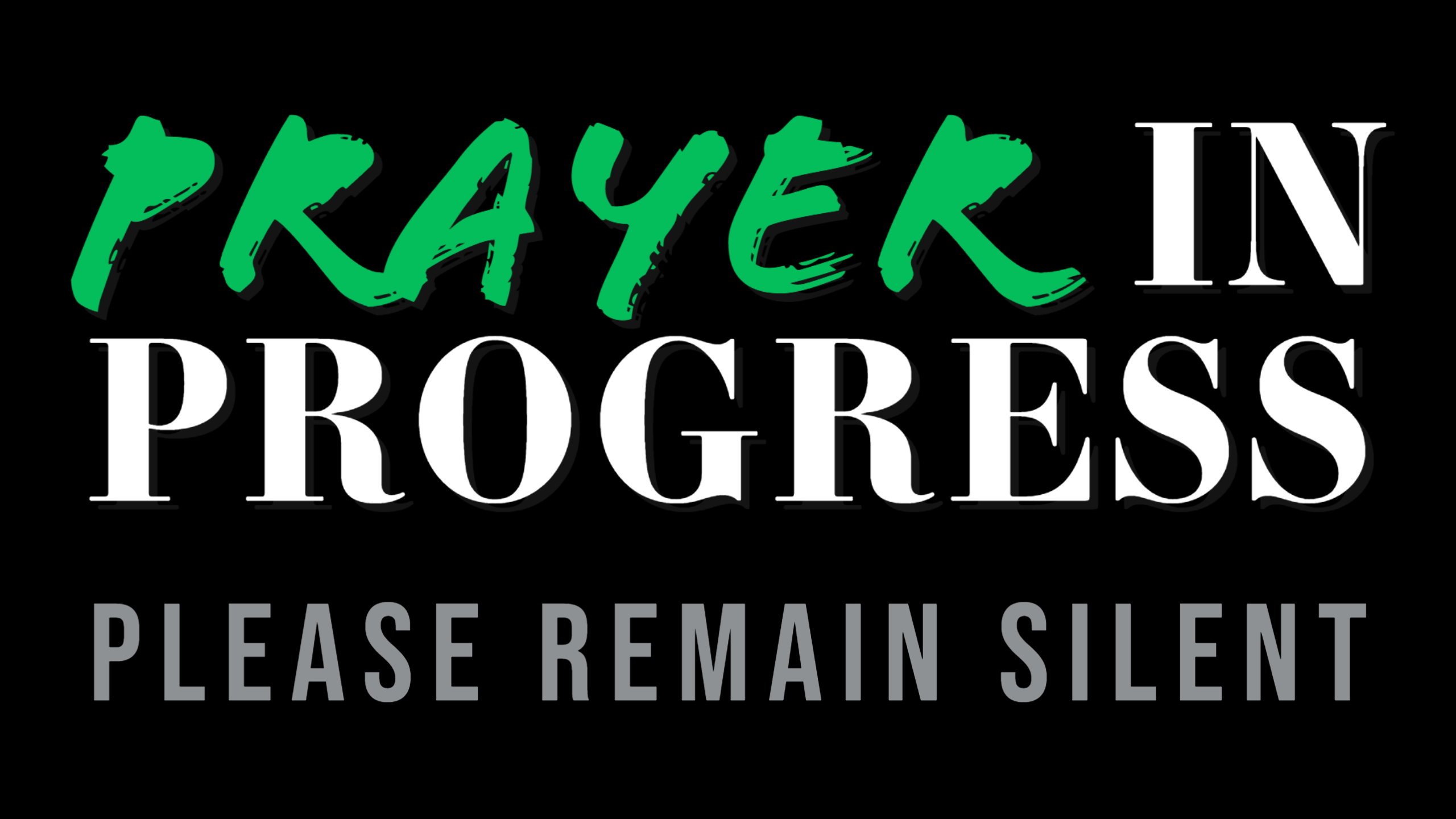